جامعة كربلاء
كلية العلوم السياحية
قسم ادارة المؤسسات الفندقية
اللغه الفارسيه للمرحله الاولى
جامعة كربلاء
كلية العلوم السياحية
قسم ادارة المؤسسات الفندقية
الدرس الخامس عشر
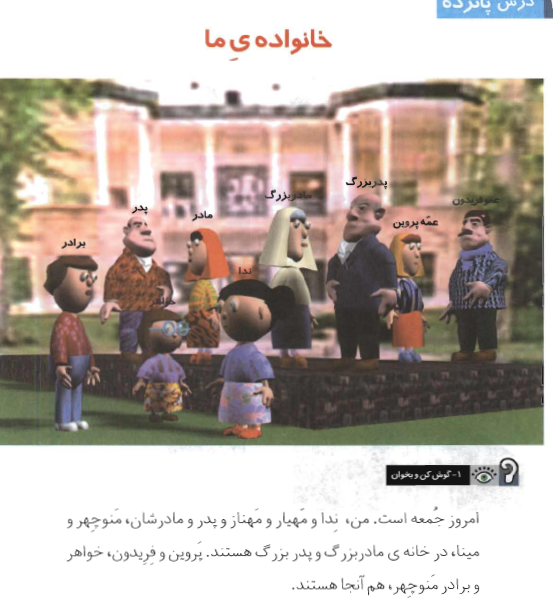 عائلتنا
العائلة الكبيرة
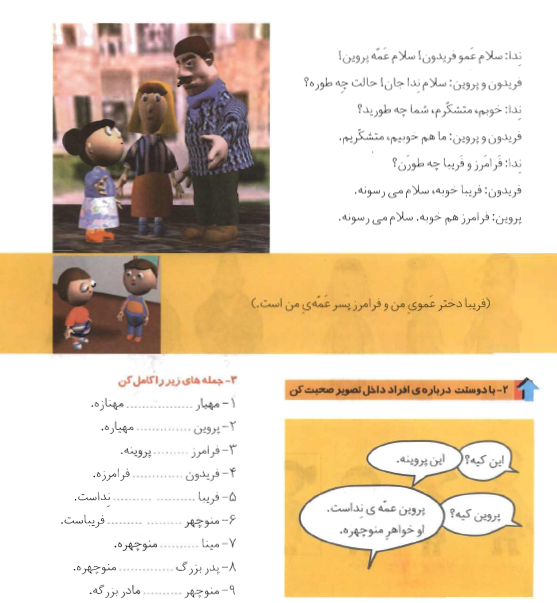 عائلتنا
انا و عمي و عمتي
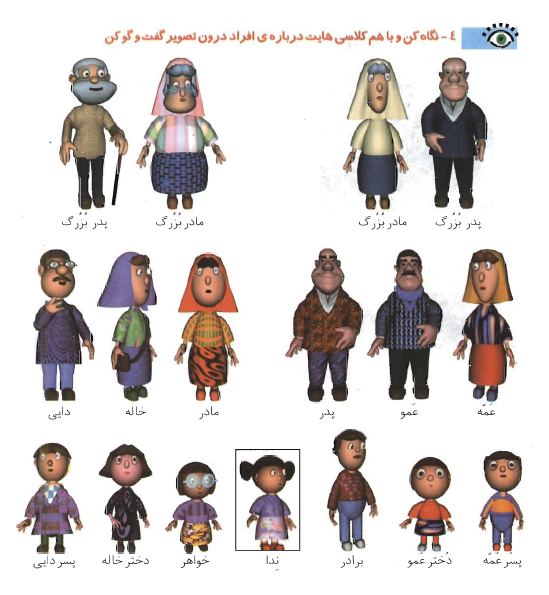 عائلتنا
افراد العائلة الكبيرة
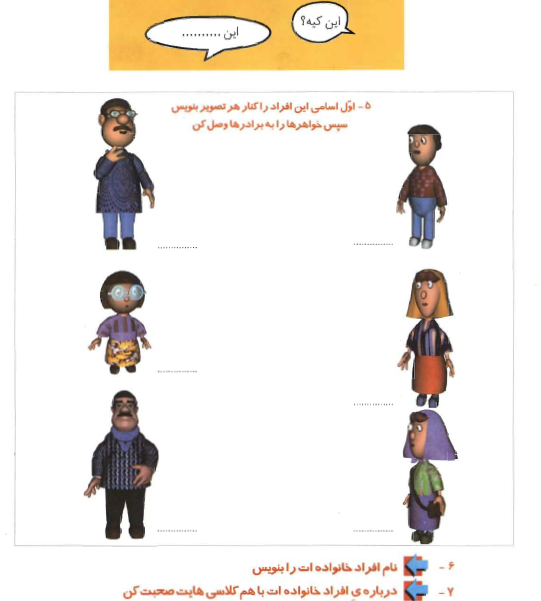 عائلتنا
تسمية افراد العائلة
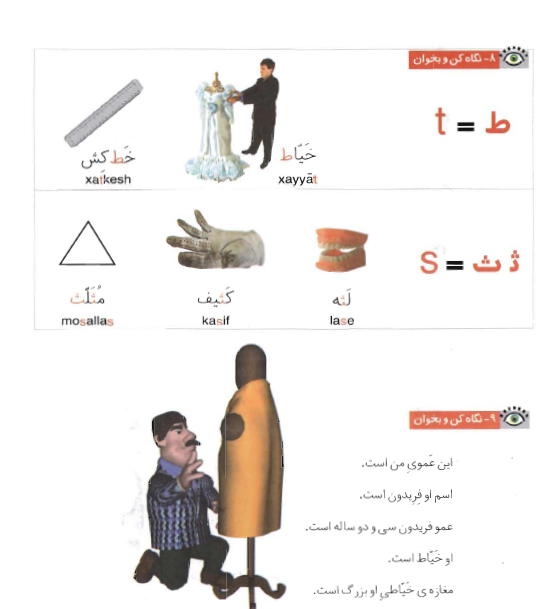 عائلتنا
قلموس الدرس الحالي .... هذا عمي
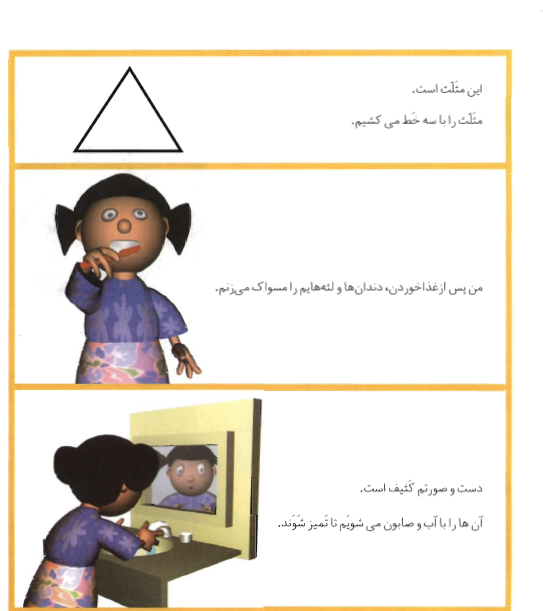 عائلتنا
هذا مثلث ... افرش اسناني بعد الطعام